Figure 3. Univariate fMRI results. Univariate group results for the main effects of stimulus-compatibility ...
Cereb Cortex, Volume 24, Issue 7, July 2014, Pages 1793–1805, https://doi.org/10.1093/cercor/bht029
The content of this slide may be subject to copyright: please see the slide notes for details.
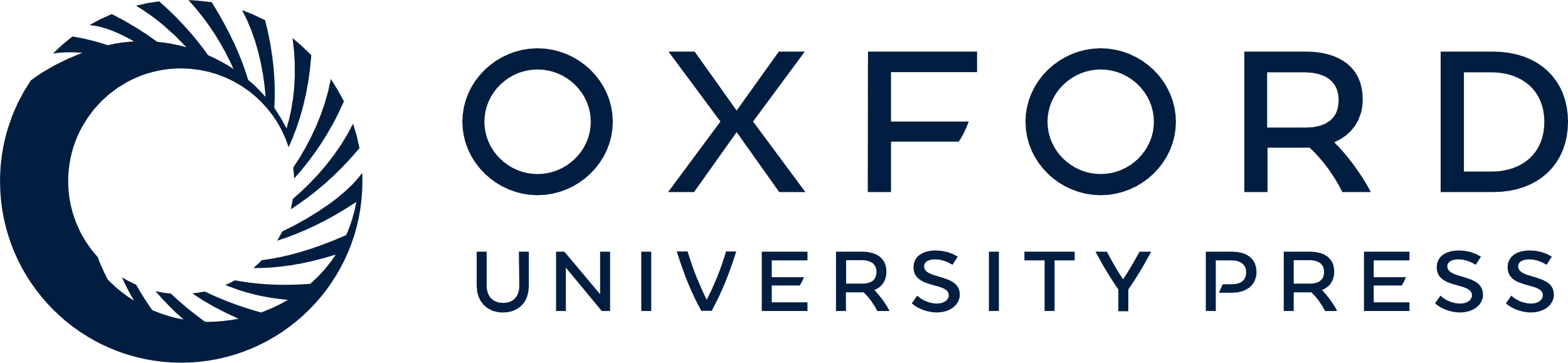 [Speaker Notes: Figure 3. Univariate fMRI results. Univariate group results for the main effects of stimulus-compatibility (incompatible > compatible, shown in green) and ideomotor compatibility (incompatible > compatible, shown in blue) and their overlap (shown in cyan) are projected onto dorsal, lateral, and medial views of a 3-dimensional-rendered brain (right hemisphere only for lateral and medial views). The maps are displayed at 3 different statistical voxelwise height thresholds (P < 0.05, <0.01, and <0.001, uncorrected) and a cluster extent threshold of ≥10 voxels. For additional details of the activation locations and statistics, see Table 1.


Unless provided in the caption above, the following copyright applies to the content of this slide: © The Author 2013. Published by Oxford University Press. All rights reserved. For Permissions, please e-mail: journals.permissions@oup.com]